Jak přemýšlet o ústavním právu. Hlavní výzvy a specifika
Ústavní právo I – přednáška 6. 3. 2024           Ladislav Vyhnánek a Alžbeta Králová
1
Katedra ústavního práva a politologie
Vymezení přednášky
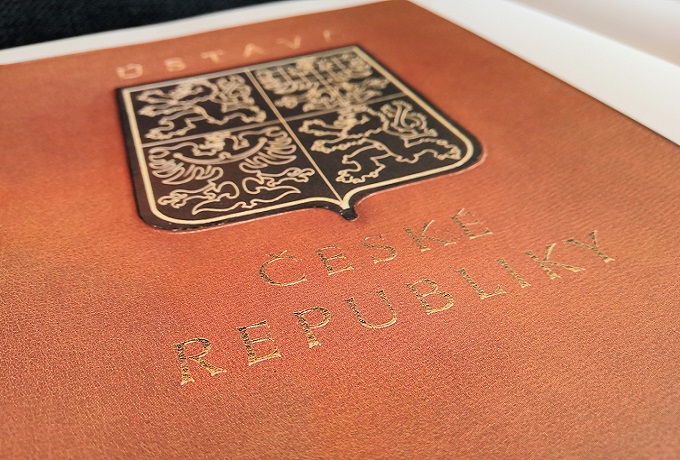 Předmět, funkce a obsah ústavního práva (funkce a předmět do značné míry determinují, jak o ústavním právu máme přemýšlet)
Ústavněprávní interpretace
Ústavní právo a politika, historické souvislosti
Role Ústavního soudu a dalších ústavních aktérů
Základní typy řízení před ÚS (a jejich význam)
2
Katedra ústavního práva a politologie
Předmět ústavního práva
Co ústavní právo reguluje?
Základní společenské vztahy, ale zejména:
Tzv. „organické ústavní právo“, tj. zřízení ústavních orgánů, vymezení jejich pravomoci a působnosti; vztahy mezi těmito orgány
Základy postavení jednotlivce: základní práva, státní občanství
ústavní právo reguluje i další otázky (prakticky ne tak frekventované): např. cíle státu či státní ideologie (nebo její absence), státní symboly apod.
Systém: Normy hmotného i procesního práva, institucionální i sankční
3
Katedra ústavního práva a politologie
Funkce ústavního práva (k čemu slouží?)
Jde o zakotvení základních právních norem, vymezení základních pravidel hry pro politické aktéry, ale i o vyjádření určité ideologické a kulturní identity státu a společnosti 
Pokud jde o funkci právní, ústava ve vztahu ke zbytku právního řádu plní integrační funkci (základní principy práva, východiska pro další právní odvětví), vymezuje podmínky legitimity moci a zakotvuje prostředky její kontroly.
4
Katedra ústavního práva a politologie
Stabilita a dynamika ústavy
Klíčovým problémem, který ovlivňuje, jak ústava tyto funkce plní je její stabilita. Má do jisté míry i funkci stabilizační. 
To je u nás zajišťováno prostřednictvím její rigidity (je těžší ji změnit). I když se mění časy, vlády a jejich politiky, základní principy ústavnosti zůstávají neměnné a společnost se na ně může spolehnout.
různé podoby: supervětšiny, zapojení veřejnosti, faktická nezměnitelnost, klauzule věčnosti, doktríny nezměnitelnosti
5
Katedra ústavního práva a politologie
Proměny ústavního práva prostřednictvím jednání ústavních aktérů
Kromě formálních změn ústavy (přijetí ústavního zákona; čl. 9 odst. 1 Úst), ale můžeme hovořit i o „proměnách“ – akceptovaným chováním ústavních aktérů, vývojem judikatury apod. (srov. dále).
Buď jako ústavní zvyklosti (srov. minulou přednášku, srov. např. jmenování soudců ve věci Langer, kde byl vznik jakési ústavní zvyklosti potvrzen i judikatorně ze strany NSS)
Ale i proměny ústavního práva v praxi, které nemají povahu ústavní zvyklosti (srov. nepodepisování zákonů prezidenty).
6
Katedra ústavního práva a politologie
Dynamika a stabilita: Proměny ústavy (chování ústavních aktérů a judikatura)
Rozdíly mezi dynamikou organického ústavního práva a postavením jednotlivce (zejména základní práva)
U základních práv má zdaleka největší vliv judikatura (viz dále).
V rámci organického ústavního práva je řada otázek „neprojudikovaná“ a význam má reálné chování ústavních aktérů, popř. i vznik ústavních zvyklostí.
7
Katedra ústavního práva a politologie
Povaha ústavního práva a důsledky pro jeho interpretaci – vágnost
Ústava je často vágní (a zpravidla úmyslně) – ne návod na obsluhu pračky
Obsahuje jednak jednoduchá a jasná pravidla („Poslanecká sněmovna má 200 poslanců“, „Zadržená osoba musí být ihned seznámena s důvody zadržení, vyslechnuta a nejpozději do 48 hodin propuštěna na svobodu nebo odevzdána soudu“)
Dále obecné principy: svoboda, rovnost, demokracie…, (základní práva)
Ale i implicitní principy (racionalita, spolupráce, povinnost řádně plnit ústavní funkci apod.)
8
Katedra ústavního práva a politologie
Povaha ústavního práva a důsledky pro jeho interpretaci (a aplikaci) II – hranice
Ústavní právo jako „hraniční právo“, které vymezuje práva a povinnosti „hraničních orgánů“
Logicky nemůže být každý orgán podroben kontrole ze strany jiného – někdo musí být poslední (Kdo ohlídá hlídače?).
Některé normy z povahy věci musejí být imperfektní (nelze je vynutit).
Proto u ústavních orgánů musíme spoléhat i na dobrovolné plnění ústavních povinností (jak např. donutit prezidenta jmenovat soudce ÚS?).
Jak to zajistit? Kromě právní odpovědnosti existuje i odpovědnost politická.
9
Katedra ústavního práva a politologie
Povaha ústavního práva a důsledky pro jeho interpretaci (a aplikaci) III – rovnováha
Politiku lze ústavou usměrnit, ale jen velmi těžko spoutat
Cílem je nalézt rovnováhu mezi 1) „konstitucionalistickým účelem“, tj. zajištěním, aby moc byla vykonávána v rámci pravidel a 2) povahou politiky, která vyžaduje i určitou míru volnosti, resp. flexibility ke své realizaci.
Trojúhelník: právní jistota, spravedlnost a efektivita (nemůžete mít všechno)
Nastavení v rámci tohoto trojúhelníku se liší podle kontextu (politika vs. základní práva atp.)
10
Katedra ústavního práva a politologie
Povaha ústavního práva a důsledky pro jeho interpretaci IV – rovnováha (vláda bez důvěry
Vztah mezi prezidentem, vládou, Poslaneckou sněmovnou (a Ústavním soudem?) při jmenování a odvolávání vlády.
Problém „vlády bez důvěry“.
Může prezident držet u moci vládu bez důvěry celé volební období? Kdo může koho kontrolovat? Kdo je „hraničním orgánem“? Jakou roli hrají implicitní principy?
11
Katedra ústavního práva a politologie
Povaha ústavního práva a důsledky pro jeho interpretaci V – rovnováha
Klademe větší důraz na spravedlivé a efektivní řešení než na právní jistotu (tj. nestanovíme např. lhůtu X dní, týdnů či měsíců).
Jde o problém, který se často neopakuje a je silně závislý na kontextu (zejména kontextu politickém).
Co se můžeme na příkladu naučit dále: význam „principů parlamentní republiky“, význam „řádného plnění ústavní funkce“ jako povinnosti i cíle.
Tyto principy výrazně ovlivňují výklad konkrétních ustanovení ústavy.
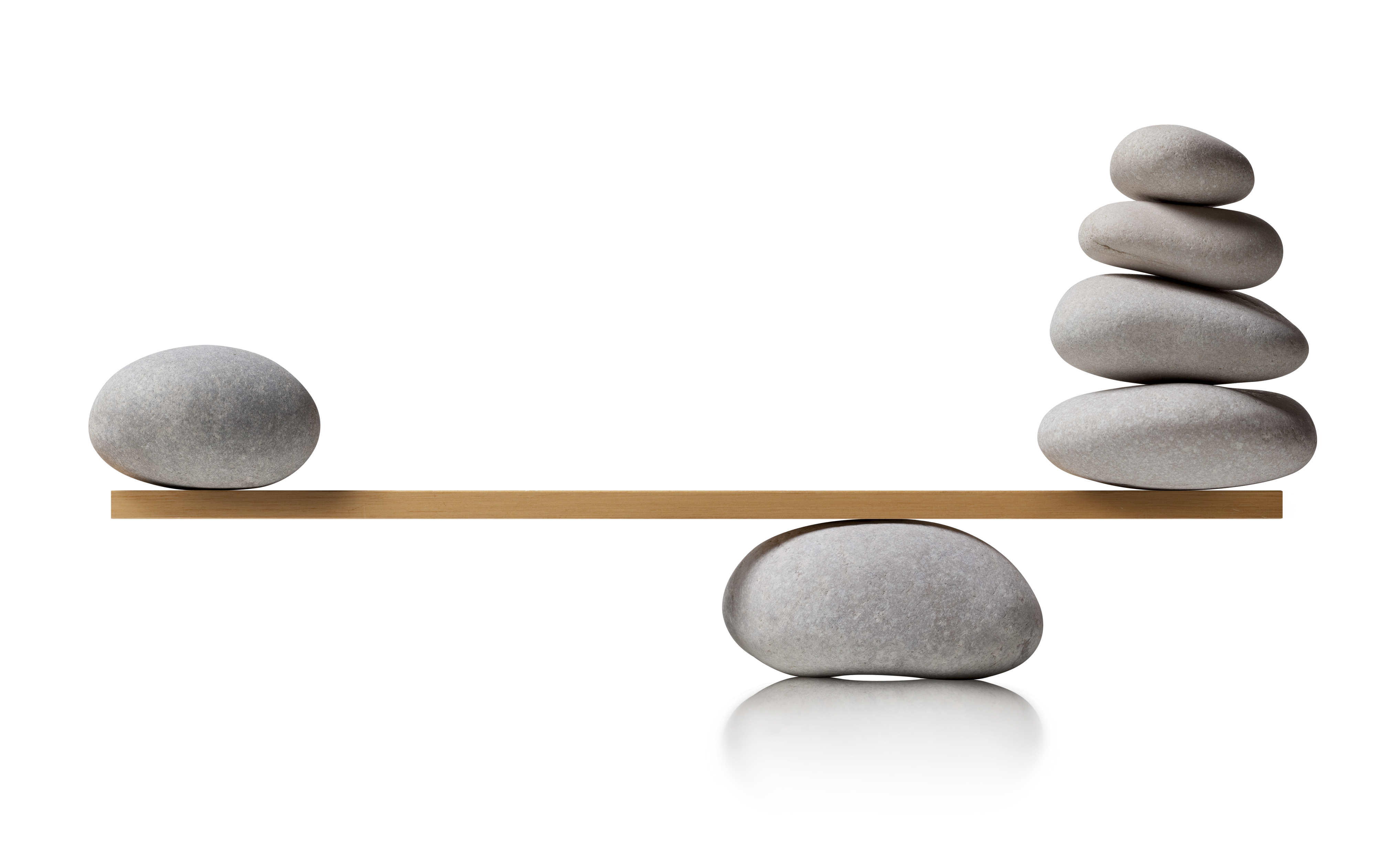 12
Katedra ústavního práva a politologie
Povaha ústavního práva a důsledky pro jeho interpretaci VI – ústava ≠ zákon
rozdíl mezi ústavním zakotvením a zákonnou (resp. podústavní) úpravou
srov. např. nový nález ÚS o valorizaci důchodů a problém obstrukcí. Je nutné rozlišovat (a najít), co je ústavním standardem pro hodnocení omezení vystupování poslanců v rozpravě („omezení obstrukcí“) a co je obsaženo v jednacím řádu Poslanecké sněmovny. Ne každé porušení zákona je porušením ústavy. Některé ale ano – jak to poznat?
13
Katedra ústavního práva a politologie
Povaha ústavního práva a důsledky pro jeho interpretaci VII (Pl. ÚS 30/23) – ústava ≠ zákon
„Mezi principy zákonodárného procesu patří princip pluralismu, jenž vychází z principu svobodné soutěže politických stran a politických sil (čl. 5 Ústavy a čl. 22 Listiny)“… „dále princip většinového rozhodování a princip ochrany menšiny“
„seznámit se s obsahem předloženého návrhu zákona, posoudit jej a zaujmout k němu stanovisko v rámci jeho projednávání (…). K tomu jim musí být vytvořen dostatečný časový prostor.“ Tj. kontextuální standard „dostatečného prostoru“, který bude aplikován podle skutkových okolností.
Musí být zohledněn teleologický výklad (účel standardu, který chceme stanovit)
14
Katedra ústavního práva a politologie
Povaha ústavního práva a důsledky pro jeho interpretaci VIII – ústava ≠ zákon
ÚS není povolán k tomu, aby v další instanci přezkoumával/revidoval závěry obecných soudů
stojí mimo rámec obecného soudnictví
ale různé otázky, kde se hranice mohou hranice ústavnosti/zákonnosti stírat:
rodinné právo
spravedlivý proces (obecně nebo v trestní oblasti ve spojení se zásadou in dubio pro reo)
nepřezkoumatelnost s intenzitou protiústavnosti?
15
Katedra ústavního práva a politologie
Exkurz: Základní typy řízení před Ústavním soudem
Nyní nejde o podrobné vymezení typu řízení a procesních pravidel
Nejčastěji se setkáte s rozhodnutími Ústavního soudu v řízeních o:
Ústavní stížnosti
Návrhu na zrušení (eventuálně deklarace protiústavnosti) právního předpisu.
Další spory jsou výrazně méně časté (např. kompetenční spory, jejichž řešení by mělo potenciál promlouvat do nastavení práv a povinnosti v rámci organizačního ústavního práva) či se prakticky nevyskytují.
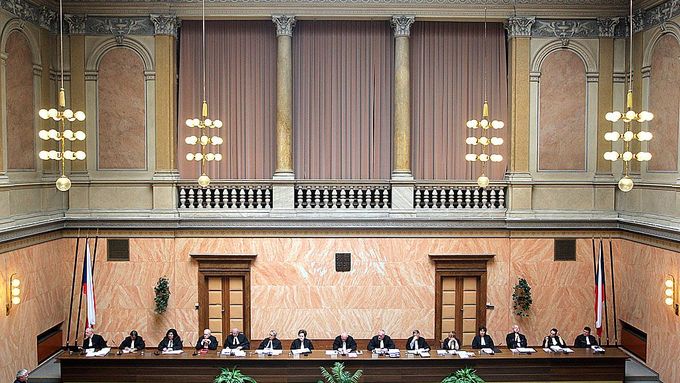 16
Katedra ústavního práva a politologie
Proměny ústavního práva prostřednictvím judikatury
Proměny ústavy intepretací ústavního práva
Velmi časté (ale nejen) v oblasti lidských práv: na jedné straně konkretizace a dotváření (ideálně vede k vyšší právní jistotě, pokud jde o právo v praxi).
Příklad: konkrétní kritéria pro posuzování konfliktu základních práv.
Můžeme se ale setkat i s faktickým přetvářením práva (např. teleologický ústavně konformní výklad, který jde proti textu právního předpisu).
17
Katedra ústavního práva a politologie
Proměny ústavního práva prostřednictvím judikatury II (příklad konfliktu dvou ZP)
Čl. 17 odst. 1 Listiny: Svoboda projevu je zaručena, dále odst. 4: Lze ji lze omezit zákonem, jde-li o opatření v demokratické společnosti nezbytné pro ochranu práv a svobod druhých (např. osobnostní práva).
II. ÚS 2051/14: Při řešení kolize mezi základním právem na svobodu projevu a základním právem na ochranu důstojnosti a cti jednotlivce musí být brána v potaz zejména 1) povaha výroku (…) 2) obsah výroku (např. zda jde o projev „politický“ ….), 3) forma výroku (zejména nakolik je předmětný výrok expresivní či dokonce vulgární), 4) postavení kritizované osoby (např. zda jde o osobu veřejně činnou ….), 5) zda se výrok (kritika) dotýká soukromé či veřejné sféry této kritizované osoby, 6) chování kritizované osoby (např. zda kritiku sama „vyprovokovala“ či jak se posléze ke kritice postavila), 7) kdo výrok pronáší (…) a 8) kdy tak učiní (tzn. např. jaké měl či mohl mít jeho autor v daný okamžik k dispozici informace. (Dotváření)
18
Katedra ústavního práva a politologie
Ústavní soud, ústavně konformní výklad a primát teleologického výkladu
Ústavně konformní výklad jako klíčový výkladový princip
Významný pro celý právní řád a všechny orgány veřejné moci (a osoby)
Existuje-li více výkladů, musí být zvolen ten, který je v souladu s normami ústavního pořádku.
Často souvisí s teleologickým výkladem – i pokud text zdánlivě naznačuje něco jiného, s ohledem na smysl normy můžeme nalézt výklad, který je ústavně souladný.
19
Katedra ústavního práva a politologie
Ústavní soud, ústavně konformní výklad a primát teleologického výkladu
Jazykový výklad jako „prvotní přiblížení“
„Ve vztahu k výkladu teleologickému Ústavní soud (…) připomíná, že jednotlivá ustanovení jednoduchého práva jsou orgány veřejné moci povinny interpretovat a aplikovat v první řadě vždy z pohledu účelu a smyslu ochrany ústavně garantovaných základních práv a svobod, tj. v daném případě in favorem procesně oprávněného. Tudíž i při případné (…) konkurenci více metodologicky racionálně obhajitelných interpretačních alternativ je nutno zvolit jako výsledek výkladu tu, která opodstatněně nabývá přednosti před ostatními, tj. upřednostnit interpretaci takovou, jež je ústavně konformnější.“ (např. II.ÚS 225/13)
20
Katedra ústavního práva a politologie
Ústavní soud, ústavně konformní výklad a primát teleologického výkladu (proměna textu zákona)
IV. ÚS 1554/08: Problém odůvodnění předběžného opatření:
Ústavní soud: Existuje i možnost teleologické redukce [u]stanovení § 169 odst. 2 o. s. ř. [to] je nutno vyložit v souladu s jeho smyslem a účelem. Smyslem zmíněného ustanovení je zbavit soud povinnosti odůvodnit rozhodnutí, které zřejmě nebude napadeno odvoláním, neboť s ním všichni účastníci souhlasí. Tento smysl však v případě usnesení, kterým se zcela vyhovuje návrhu na předběžné opatření, chybí. Postrádá racionalitu zbavit soud povinnosti odůvodnit rozhodnutí tam, kde se k návrhu, na jehož základě bylo rozhodnutí vydáno, účastník vůbec nemohl vyjádřit. 
ÚS fakticky dopsal podmínku do ustanovení zákona (bližší vysvětlení na přednášce).
21
Katedra ústavního práva a politologie
Ústavní soud, ústavně konformní výklad a primát teleologického výkladu (proměna textu zákona) II
proměny v důsledku výkladu ve světle mezinárodních závazků, viz např. 
§ 75 odst. 1 soudního řádu správního:
"Při přezkoumání rozhodnutí vychází soud ze skutkového a právního stavu, který tu byl v době rozhodování správního orgánu."
vs. 
nezbytnost přihlédnout k novým skutečnost v azylovém řízení (I. ÚS 425/16)
prolomení pravidla v případě, že se po vydání rozhodnutí o zajištění změnil skutkový stav do té míry, že by zajištění mohlo být v rozporu s čl. 3 Úmluvy (Pl. ÚS 12/19)
22
Katedra ústavního práva a politologie
Ústavní soud (proměna textu ústavy judikaturou)
Vezměme v potaz hypotetický příklad, v němž by Ústavní soud dovodil právo dvou osob stejného pohlaví uzavřít sňatek z obecnějších principů (ochrana soukromého a rodinného života, zákaz diskriminace)
V jiných jurisdikcích se něco podobného stalo (např. USA; Obergefell v. Hodges, ale i obecně dovození práva na soukromí, které v US ústavě není).
U nás zatím k tak zásadnímu kroku nedošlo. Významnou roli zde hraje 1) rigidita ústavy, 2) běh času a 3) s tím spojené proměny společnosti. Na tomto problému se krásně ukazuje napětí mezi stabilitou a dynamikou ústavy.
23
Katedra ústavního práva a politologie
24
Katedra ústavního práva a politologie